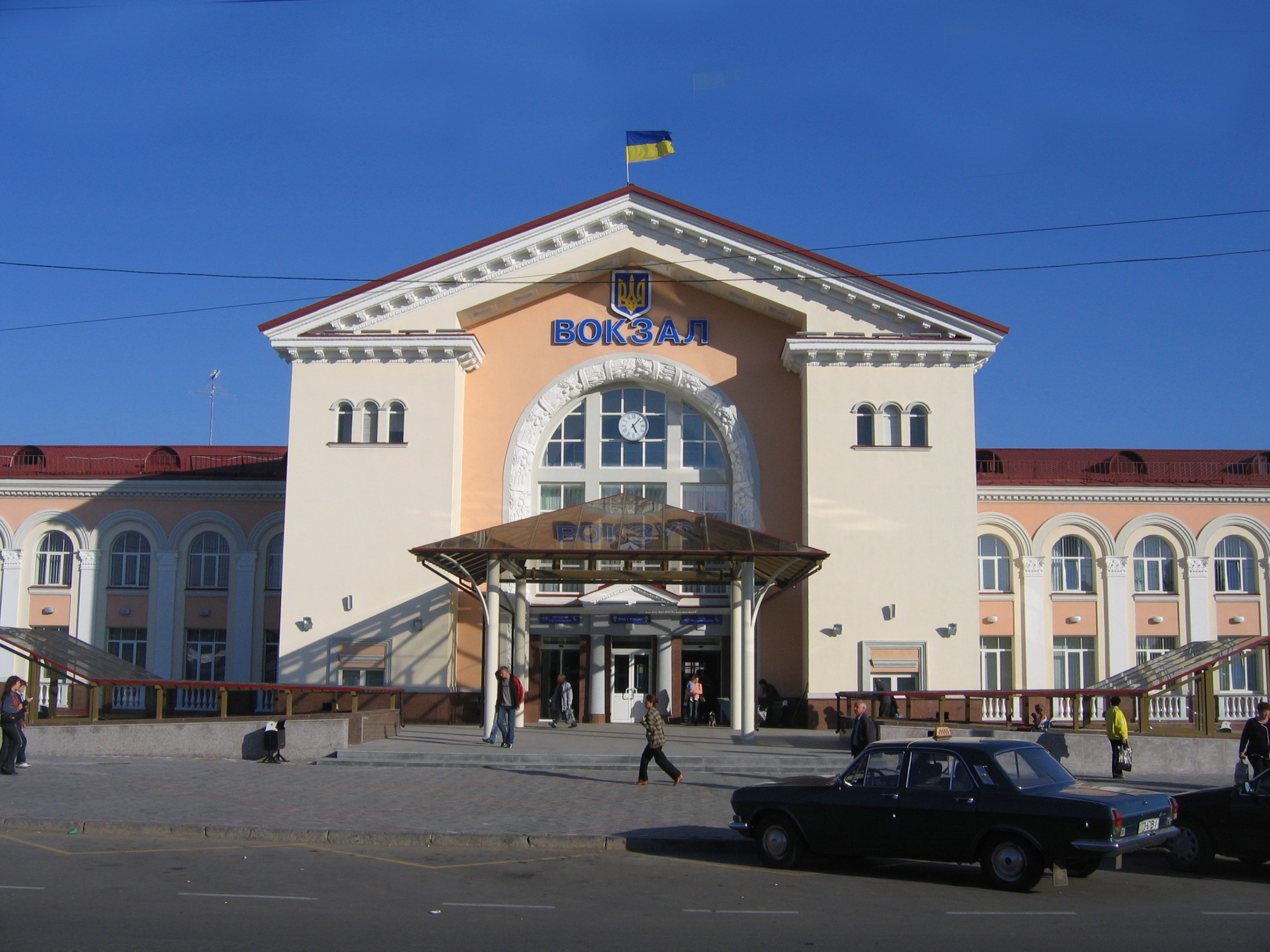 План вокзалу станції  Вінниця
План вокзалу станції Вінниця
І поверх
кафе
кавомашина
термінал
кіоск прод. та непрод. товарів
перукарня
розміщення об’єкту з продажу продовольчих товарів або непродовольчих товарів або друкованої продукції; фінансової установи; пункту обміну валют; об’єкту з продажу ювелірних виробів; кафе; бару; кафетерію; буфету; аптеки; аптечного пункту; салону краси; перукарні; відділення поштового зв’язку; ломбарду; пункту продажу лотерейних білетів; офісу (окрім центральних приміщень); об’єкту для провадження діяльності з надання пасажирам інших видів послуг
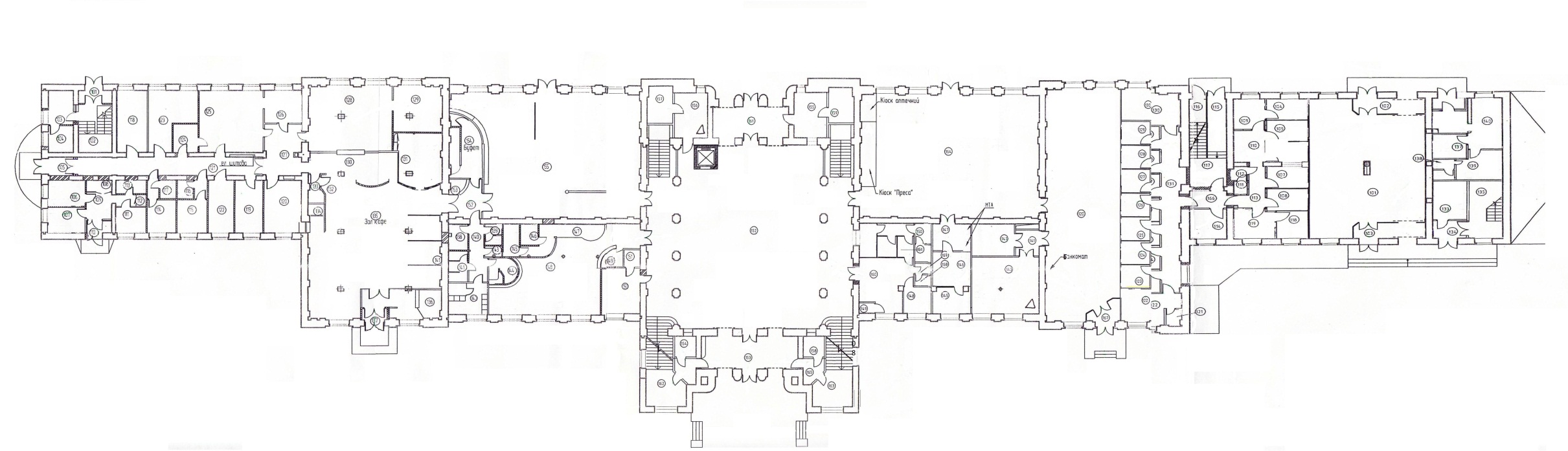 5
4
9
6
12
8
11
7
10
13
14
План вокзалу станції Вінниця
Пішохідний тунель
розміщення об’єкту з продажу продовольчих товарів або непродовольчих товарів або друкованої продукції; фінансової установи; пункту обміну валют; об’єкту з продажу ювелірних виробів; кафе; бару; кафетерію; буфету; аптеки; аптечного пункту; салону краси; перукарні; відділення поштового зв’язку; ломбарду; пункту продажу лотерейних білетів; офісу (окрім центральних приміщень); об’єкту для провадження діяльності з надання пасажирам інших видів послуг
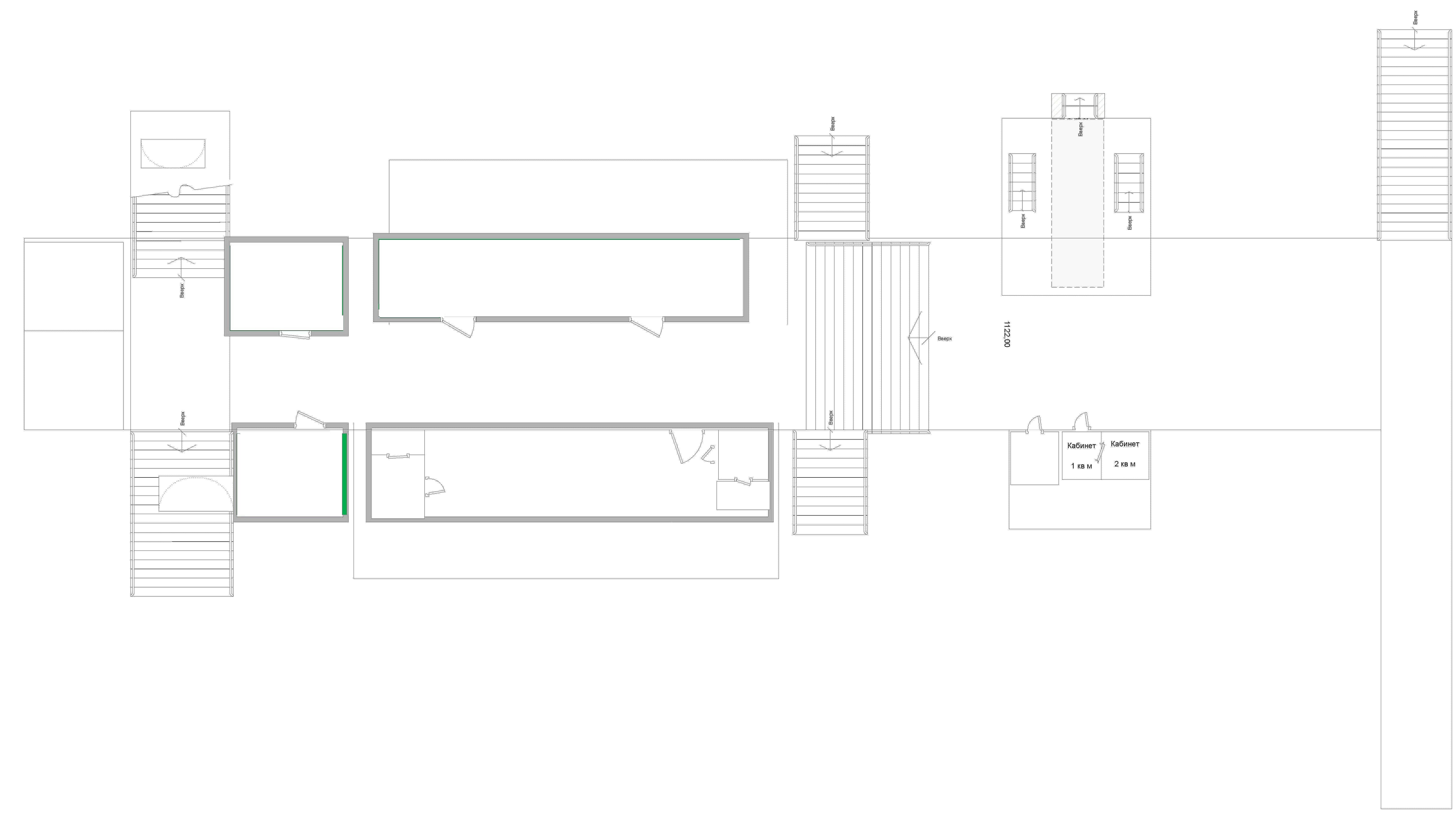 3
1
2
План вокзалу станції Вінниця
платформи
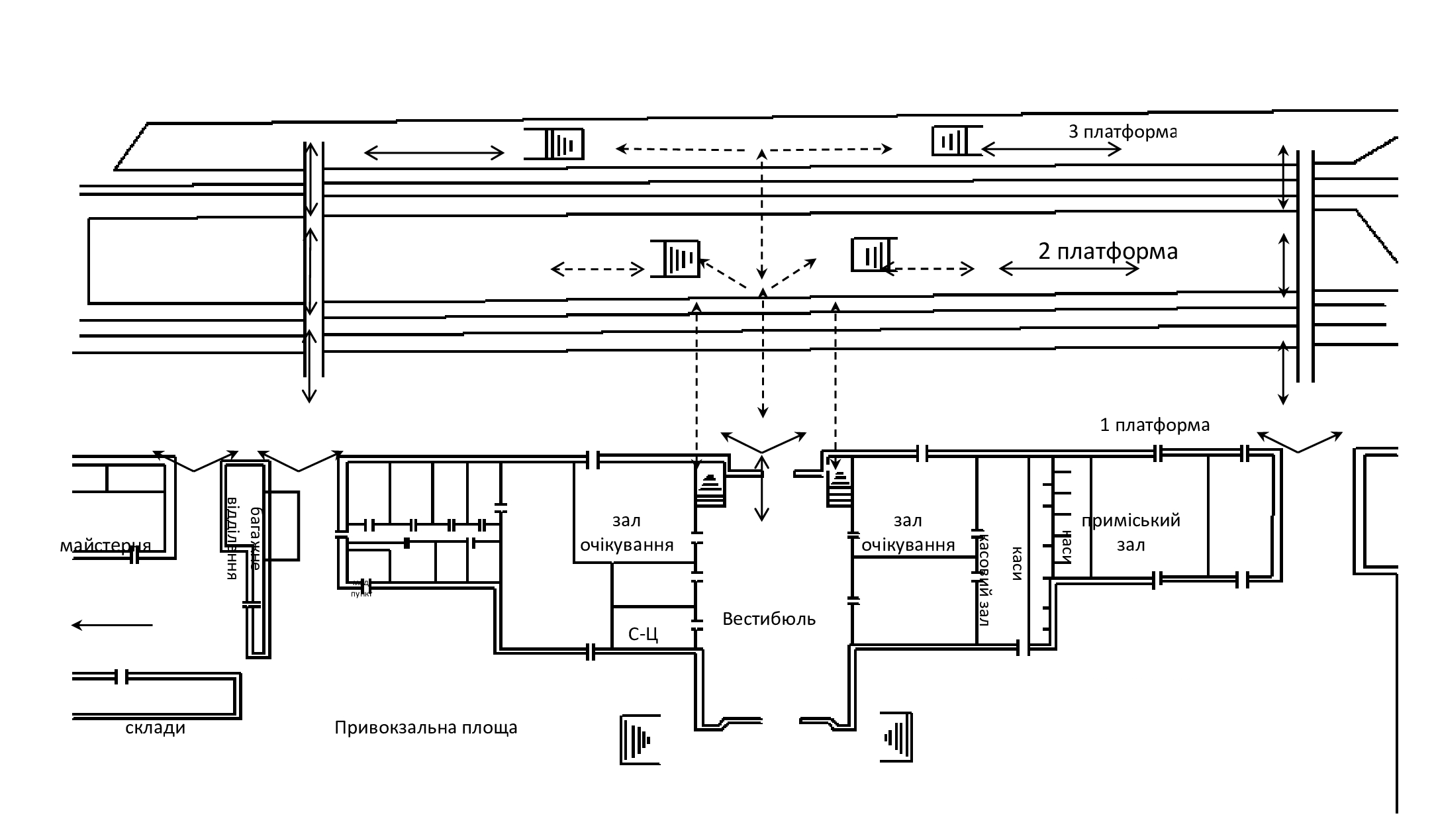 кіоск прод. та непрод. товарів
15
План вокзалу станції Вінниця
Приміщення багажного відділення
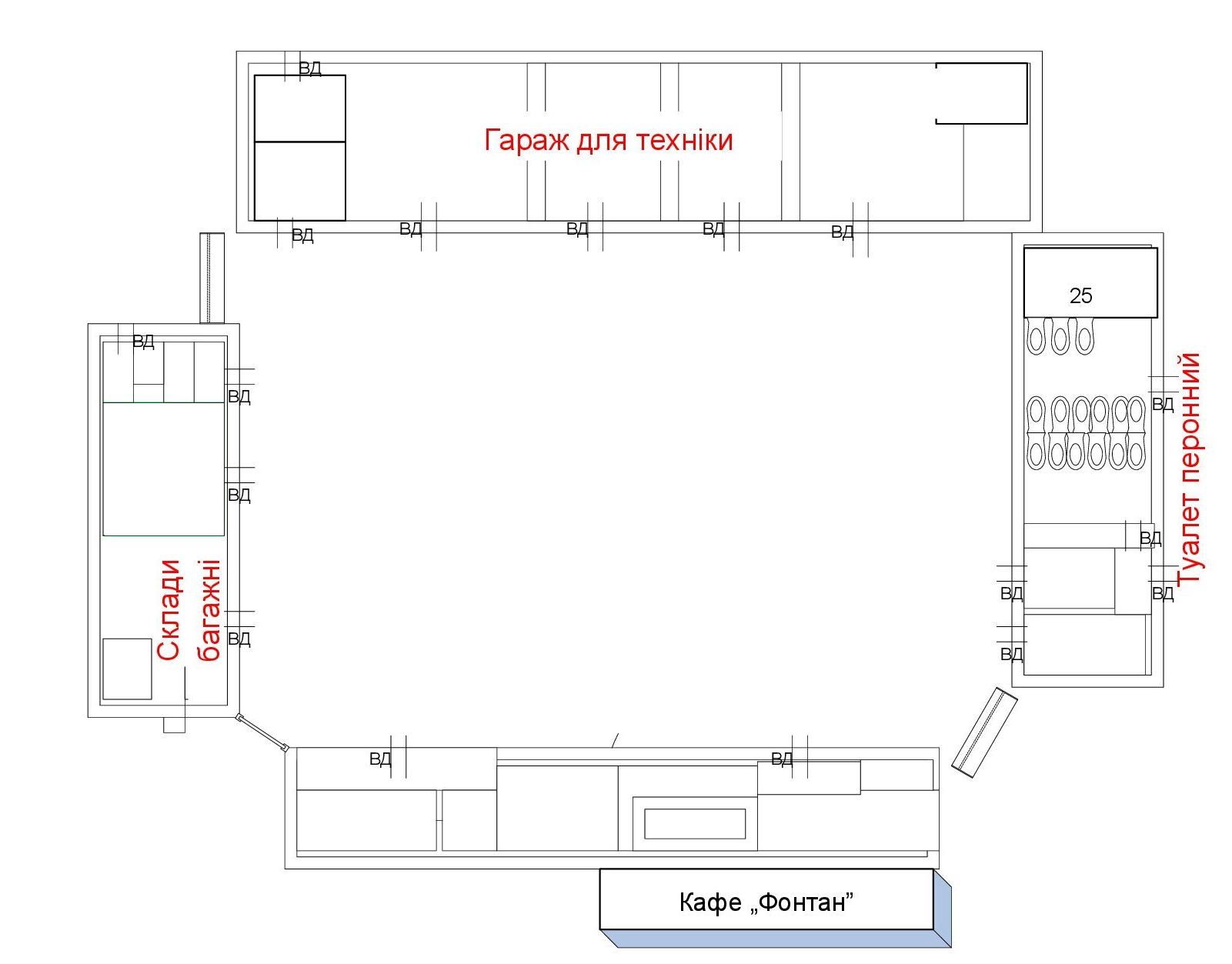 Розміщення складу
16